Профессиональное просвещение детей дошкольного возраста в современных условиях
Психолого-педагогический аспект
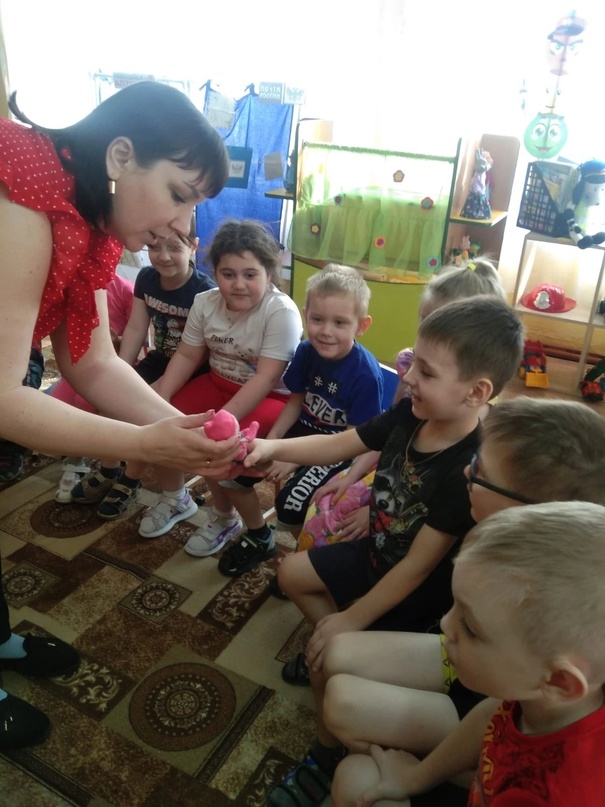 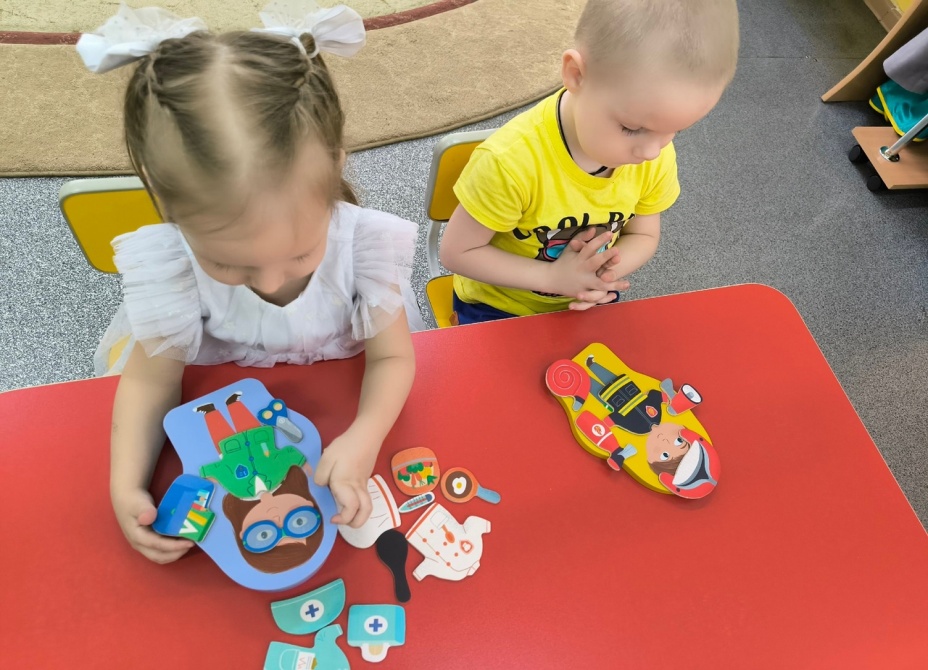 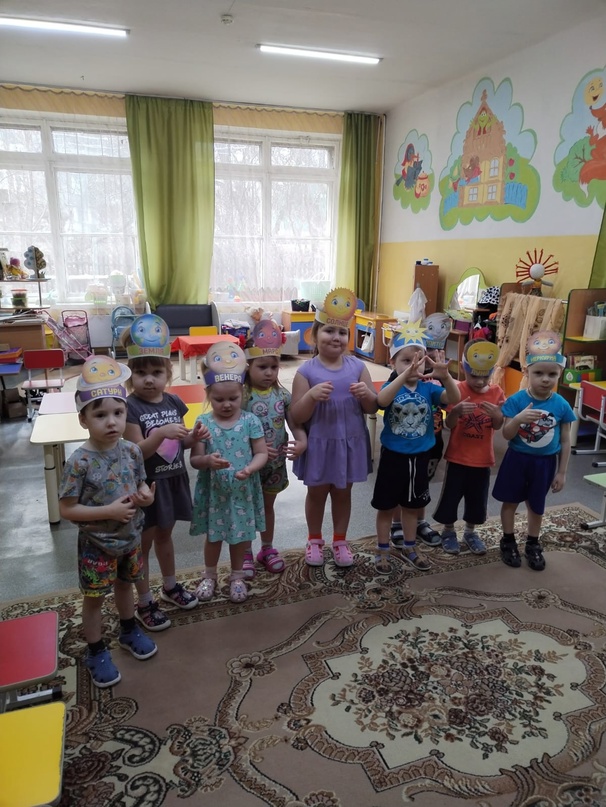 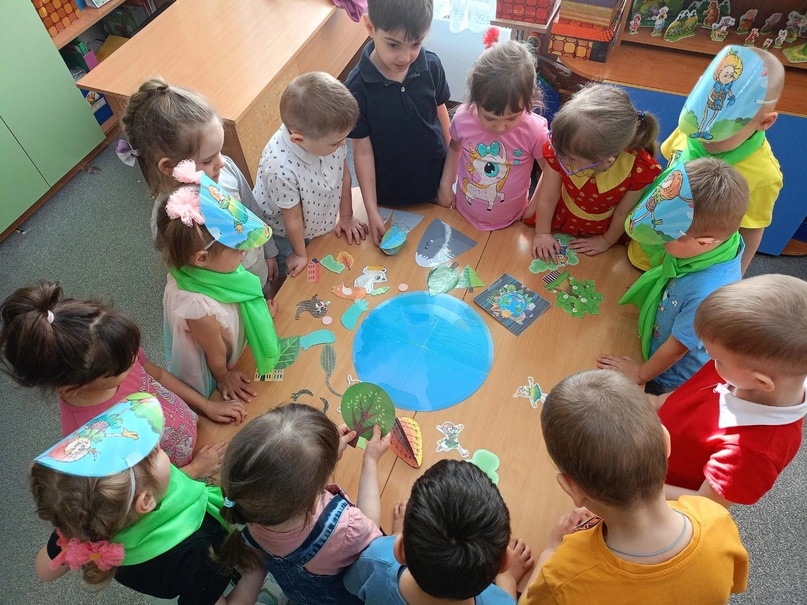 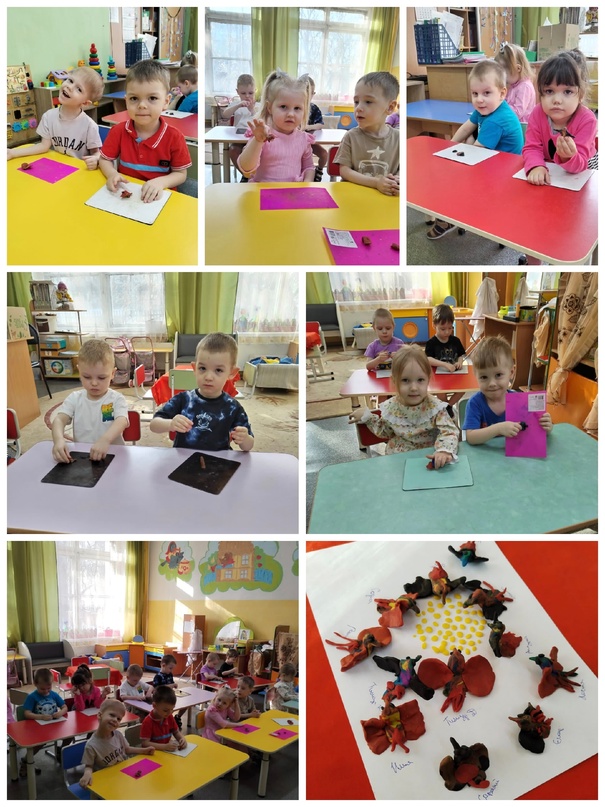 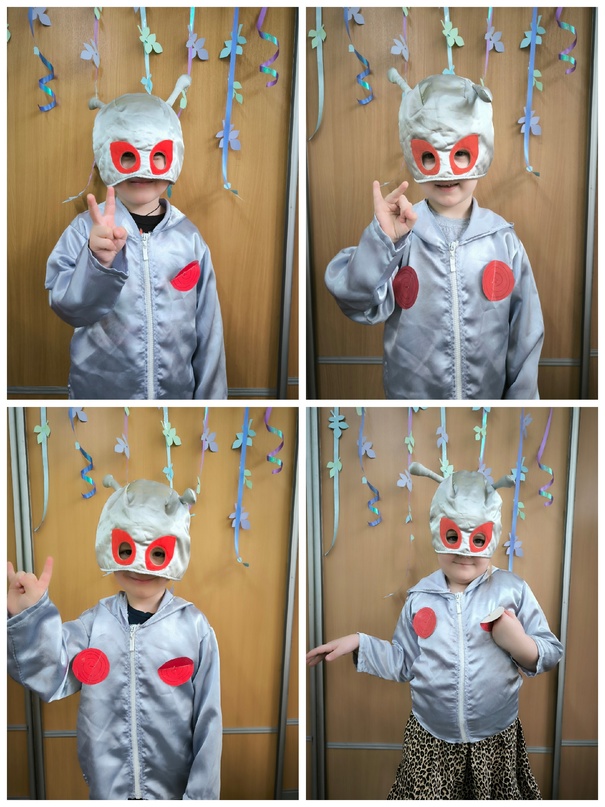 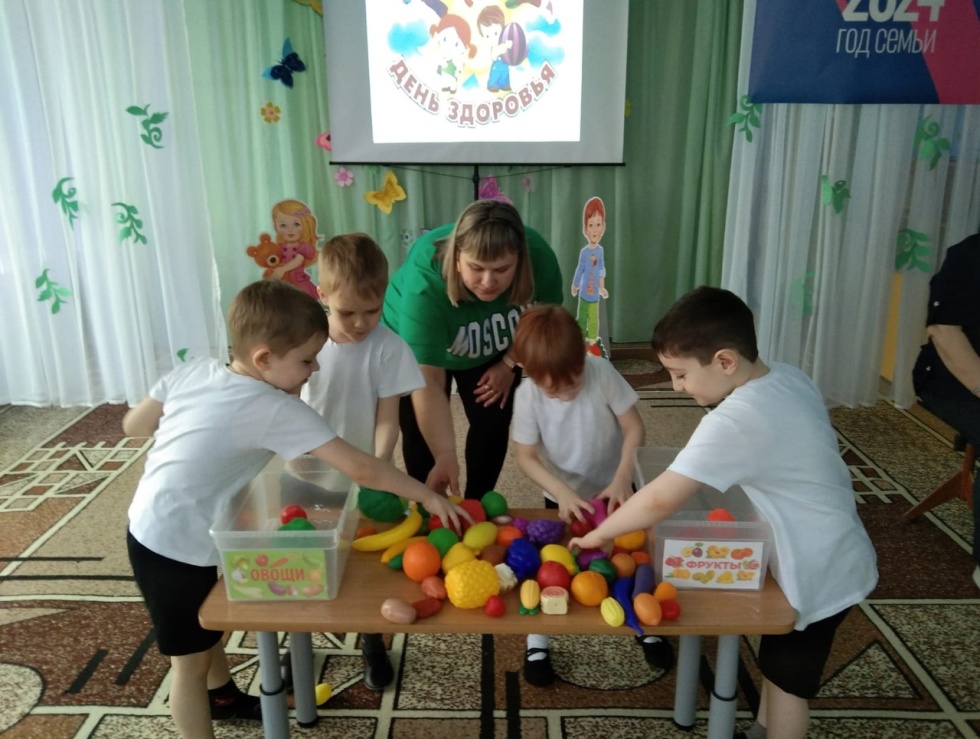 Профессиональные рабочие кадры
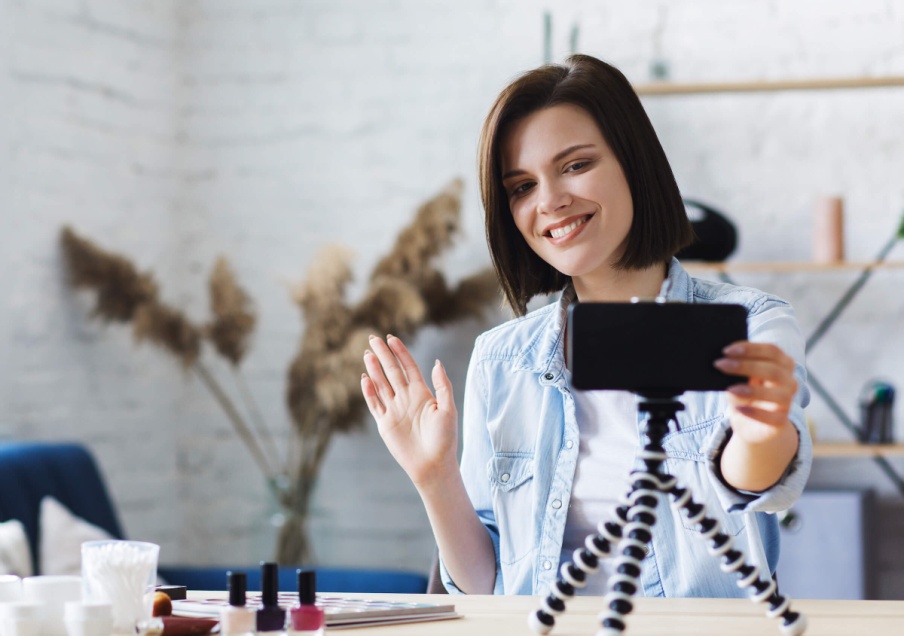 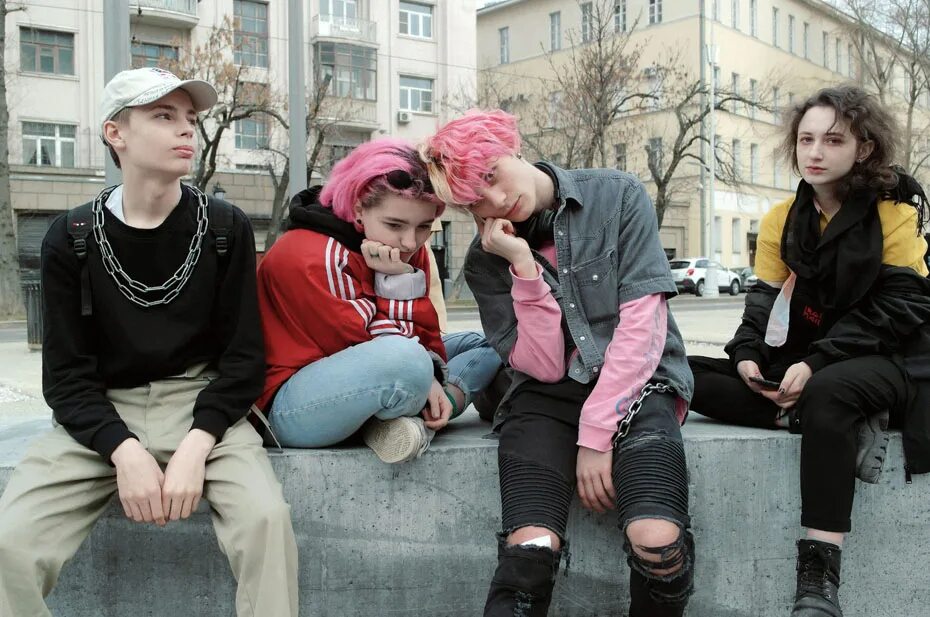 Мария Вадимовна Крулехт
Исследования М.В .Крулехт было посвящено изучению целостного развития ребенка как субъекта элементарной трудовой деятельности
Вера Иосифовна Логинова
В.И. Логинова в своих исследованиях выявила стадии формирования представлений дошкольников о мире профессий как феномене окружающего мира.
Федеральная Образовательная Программа (ФОП)
- профессиональное воспитание (формирование у детей интереса к труду, трудолюбия).
- профессиональное информирование (обеспечение детей информацией о мире профессий).
Все профессии важны
Цель 
выстраивание в образовательном  учреждении целенаправленной, систематической работы по ознакомлению дошкольников с миром профессий
Общие задачи
Обеспечить повышение квалификации педагогических работников ДОУ по  вопросам ранней профориентации детей дошкольного возраста (развивать методическую компетентность педагогов)


Обогатить развивающую предметно-пространственную среду игровым  и дидактическим материалом по ознакомлению детей с трудовыми процессами человека в разных сферах деятельности.
Реализация плана .
- обучение внутри учреждения (через  формы методической работы: мастер-классы, конкурсы методических и дидактических материалов и др.); 

- участие в вебинарах и самообразование,

- посещение региональных площадок, где демонстрировался современный подход